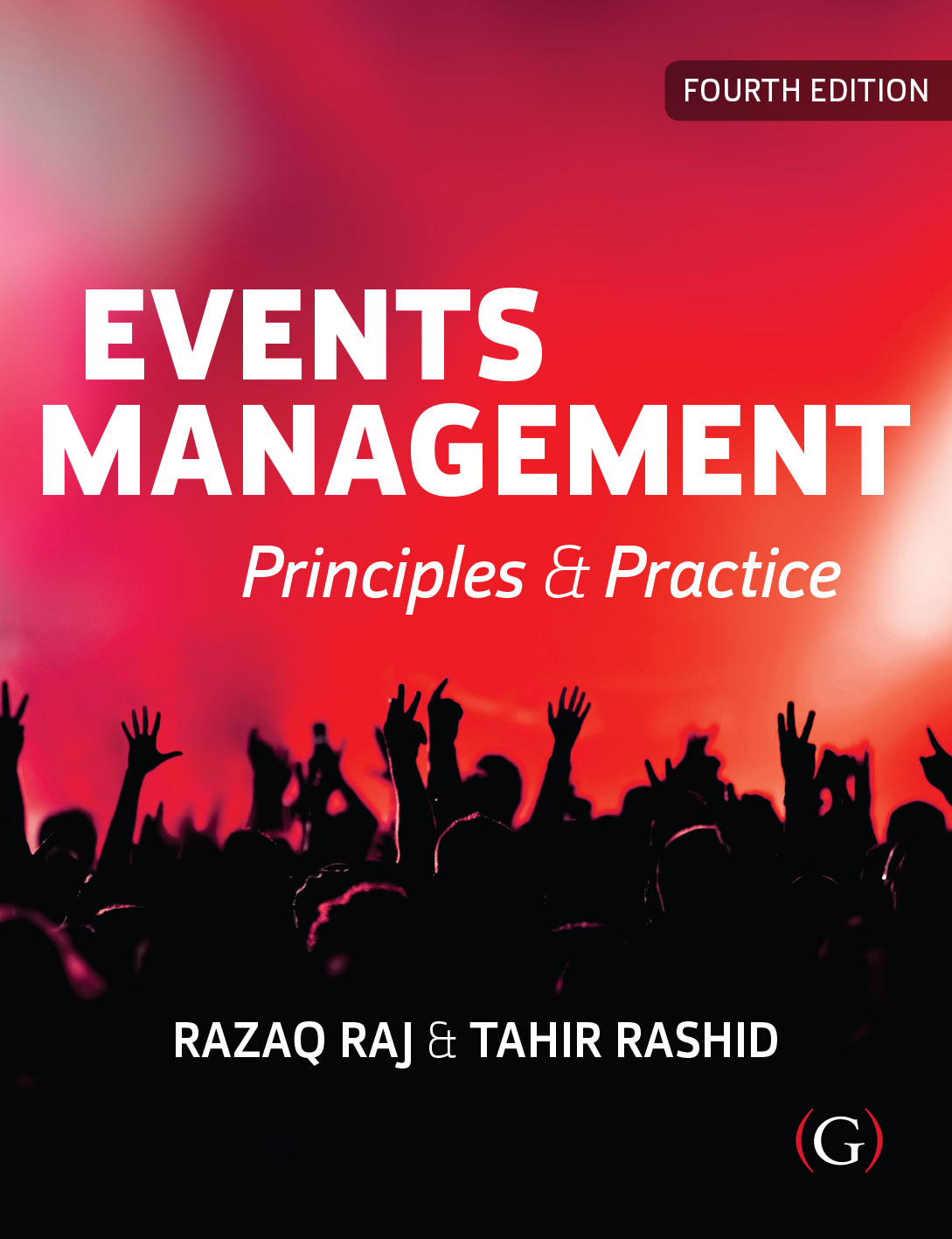 Events Management: Principles & Practice, 4th Edition
By Razaq Raj and Tahir Rashid
Chapter 14 Event Logistics
These are some bullet points:
Event logistics techniques needs to be designed to meet regularly changing events from each other and fluctuating market settings and environment. 
The event logistics is very important part of the event industry in current climate and ever-changing environment. 
Event logistics is developed after knowing the event activity/activities that are going to take place and along with date and timing of the event.
Event Logistics Procedure and Tools
This will help the organisers to determine event logistics and design that is required to complete the final plan and event manual. 
Theodore (2018, p. 80) argues that it is important and critical for event organiser to understand the purpose of the event. 
“This will include the broader programme of activities that will be taking place; the specific type of event (eg. rally, conference, pilgrimage, worship ceremony); there may also be a need to identify whether there is a secondary purpose to the event, and what atmosphere is intended or will be generated.”
Designing and Delivering the Event
The event logistic plays key role in designing and delivering the event.
To achieve its maximum goals to overcome any issues arising on the day. 
Days of the week will also play important part in organising the event
Identifying actual days or day that will determine the expected attendance of the attendees, visitors and delegates, which will have impact on local traffic accommodation and hospitality issues.
Designing and Delivering the Event
The organisers needs to consider other factors that play part in organising event logistics to address the following issues.

Opening and closing time of the site
Crowd movement plan
Transportation method for attendees
Venue structure and design (purpose or temporary installed stages)
Event Specification document Event Manual
Designing and Delivering the Event
it is important that event logistic team able deal with attendees, contractors and local residents to overcome following issues.
Car Parking
Road Closures
Refuse collections
Electrical Power Supply
Temporary Toilets
Transport Control and Movement
Event Security for crowd movement and safety
Location for on-site materials and equipment storage 
Liaising with Emergency services, local city council and organisers.
Client Briefing Form
Event Logistics Planning
The event logistics plan helps the managers and organisers to provide active support during venue preparation.
Organisers are required to deliver and deal with any emergency circumstances and run the entire live event for the client. 
It is important for event manager to deliver very effective event that would enhance their own reputation and successful event logistics can in power the client and attendees. 
Event logistics is the fundamental part of the event planning and preparing live event for client.
Event Logistics Planning
Event manager needs to consider following points when preparing event logistics plan as follows.

Events Aim and Goals
Event Budget
Target audience
Theme of the Event
Number of Attendees
Event Catering for the Day 
Event Program for the Day 
Event Marketing and Promotion
On-Site Event Logistics
To deliver reliable and effective logistics service during the event, organisers need to take into account the following key points:

On-Site Event Planning
Installation and Security of All Equipment 
Event Transportation
International Legal Requirements
Storage Facilities 
Coordination and Control 
Managing Catering Services
Distribution Centres
On-site Health and Safety Event Logistics
The event logistics helps to reduce the chaos on the day and help the organisers to deliver the event smoothly and efficiently on the day. 
The on-site event logistics is about organisation and control on the day of the event. 
On-site planning and make sure all the arrangements are made for the day in the background and been checked by the health safety executives and passed by the local planning officer. 
On-site event logistics success is key for organisers to have robust plan in place to meet the aims and objectives.
Events Transportation Logistics
It is important that Venue Delivery Schedule (VDS) are been completed for each vehicle and registered form must be provided to venue logistics manager. The venue logistics manager should have following details through Venue Delivery Schedule (VDS).

Name of consignment sender/vendor
Date and time of consignment delivery 
Contact information for consignment sender /vendor
Detailed consignment information
UEFA EURO 2012 Terms of Operations for the Deliveries at Each Venue
User Registration in F.A.M.E (Football Administration Management Environment. UEFA system for Football management)
Request for a Designation Letter
Request for a delivery time slot at least 48 hours in advance via the VDS (Venue Delivery System)
Update Drivers and Vehicles information until 24 hours prior to delivery
Presentation at the Venue LOG Point with all documentation
Issue the DVAP (Delivery Vehicle Access Pass) and Delivery Access Pass and information for deliveries
Management of the delivery inside the Venue
Return of documents / Exit from Venue
Hosting a Virtual Logistical Challenges for Event Manager

The emergence of the COVID-19 pandemic completely changed the event industry and all events has been cancelled, delayed, postponed, moved to next year or changed to virtual events. The logistical complications that facing event organisers as follows.

Lack of knowledge and experience of using technology
Delegates reluctant to sign up to meeting or conference 
Delegates hostility toward paying for virtual meeting or conference
Sponsorship decline due to transition to virtual format
Summary
Event organisers has to apply flexibility and identify event capacity, audience, featured presenters, performers and length of the event. 
This will help the organisers to determine event logistics and design that is required to complete event logistics plan and event manual. 
This is key requirement for the event organisers to be definite and implement appropriate on-site event logistics in place for attendees and employees working onsite.
Emergence of the COVID-19 pandemic that has changed the event industry and all events has been cancelled, delayed, postponed, moved to next year or changed to virtual events.